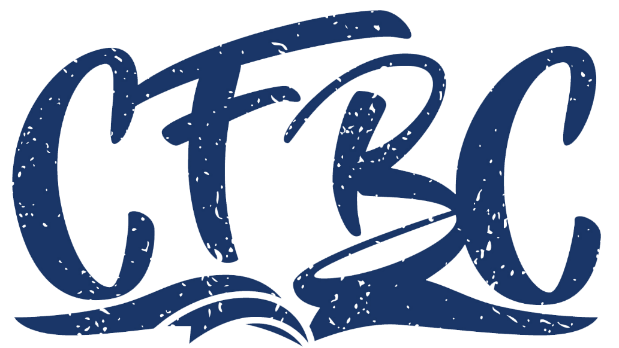 The Value of Christian Camps to the Local Congregation
Ron Brackett
Central Florida Bible Camp
Deuteronomy 6
1 “Now this is the commandment, and these are the statutes and judgments which the Lord your God has commanded to teach you, that you may observe them in the land which you are crossing over to possess, 2 that you may fear the Lord your God, to keep all His statutes and His commandments which I command you, you and your son and your grandson, all the days of your life, and that your days may be prolonged. 3 Therefore hear, O Israel, and be careful to observe it, that it may be well with you, and that you may multiply greatly as the Lord God of your fathers has promised you—‘a land flowing with milk and honey.’
The Greatest Commandment
Deuteronomy 6
4 “Hear, O Israel: The Lord our God, the Lord is one! 5 You shall love the Lord your God with all your heart, with all your soul, and with all your strength.6 “And these words which I command you today shall be in your heart. 7 You shall teach them diligently to your children, and shall talk of them when you sit in your house, when you walk by the way, when you lie down, and when you rise up. 8 You shall bind them as a sign on your hand, and they shall be as frontlets between your eyes. 9 You shall write them on the doorposts of your house and on your gates.
____________________________________________
____________________________________________________________
___________________________________________________________________
________________________________________________________________
________________________________________________________________
________________________________________________________________
________________
The Greatest Commandment
Proverbs 22:66 Train up a child in the way he should go,And when he is old he will not depart from it.

Ephesians 6:44 And you, fathers, do not provoke your children to wrath, but bring them up in the training and admonition of the Lord.

Does it “Take a Village?”
Parents’ Greatest Responsibility
Parents & Family
Luke 2
52 And Jesus increased in wisdom and stature, and in favor with God and men.
Church
Schools
Christian Camps
Ephesians 4
11 And He Himself gave some to be apostles, some prophets, some evangelists, and some pastors and teachers, 12 for the equipping of the saints for the work of ministry, for the edifying of the body of Christ,… 16 from whom the whole body, joined and knit together by what every joint supplies, according to the effective working by which every part does its share, causes growth of the body for the edifying of itself in love.
Partnerships
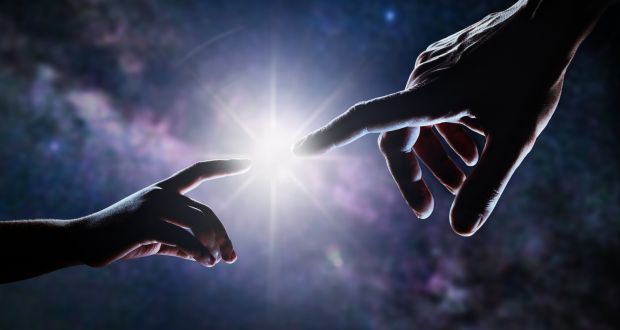 Central Florida Bible Camp ministers to enhance spiritual growth in individuals and families, throughout their lives, in a setting that is experiential, close to nature, includes Biblically sound principles, and is enriched with Fun, Friends and Faith.
Creation
Revelation
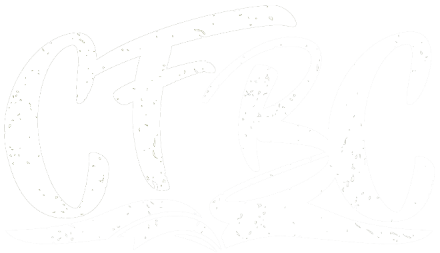 Partnering with You
Fun
Summer camp must be fun.
Christian peers; positive peer pressure.
Christian adult mentors.
Friends
Progress on their “spiritual journey”
Christian principles instilled.
Faith
Eccl. 12:1
  1 Tim. 4:12
Remember your Creator in the days of your youth…
Let no one despise your youth, but be an example to the believers in word, in conduct, in love, in spirit, in faith, in purity
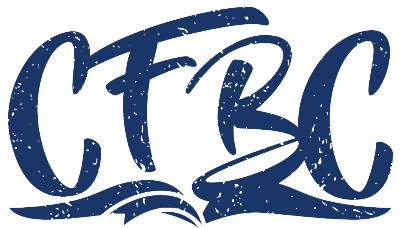 Fun.  Friends.  Faith.
* SummerCamp Attendanceonly
1 Cor. 3:6-7  “…God gives the increase.
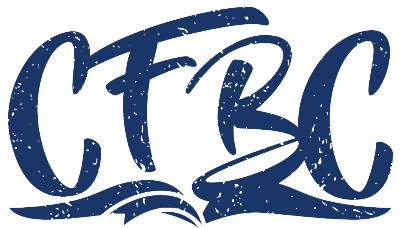 The Results
Fun
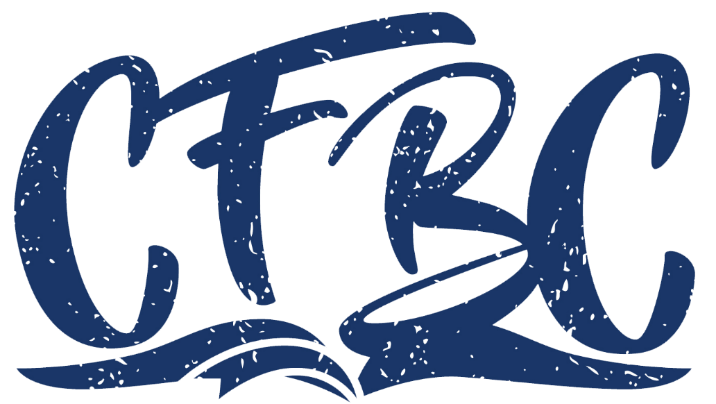 Friends
Central FloridaBible Camp
Faith
Partnering with You
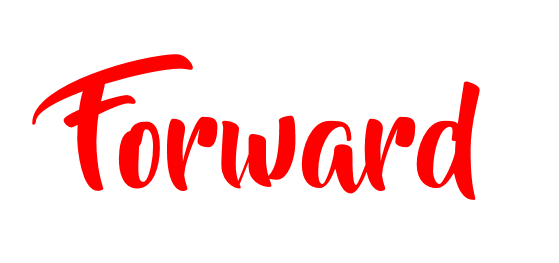 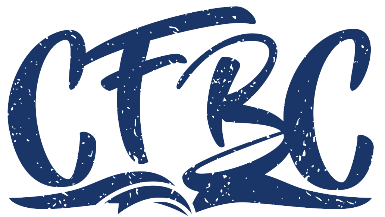 1956: A dream & rented campground
 A place of ministry and service
 Revealing God through nature & His Word
 Christian “batteries” recharged
 Refuge, healing, help & hope
 Impacting for eternity for over 60 years
Building on a Legacy
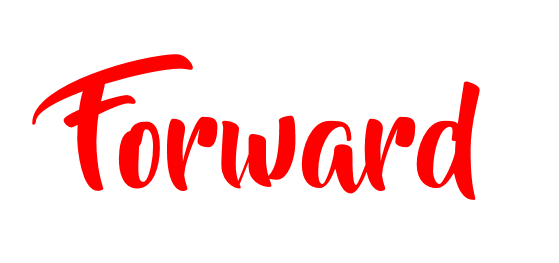 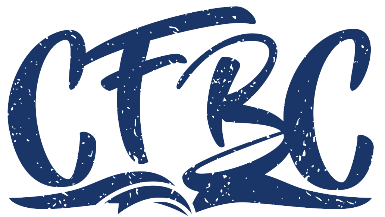 Phase 1:
 New Duplex Cabin for Girls
 New Swimming Pool & Bathhouse
 Repurpose Kahler Cottage as   new Staff Quarters & Clinic
Equipping for the Future
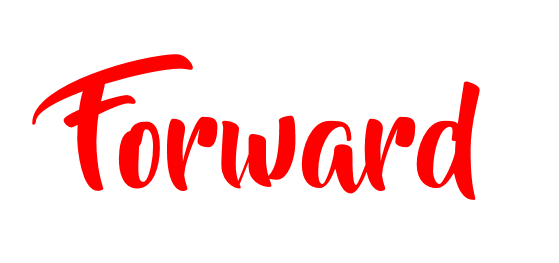 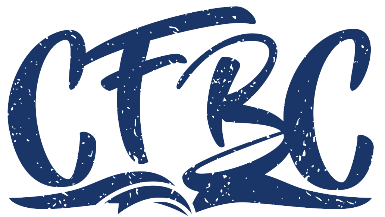 Phase 2:
 Replace 6 Boys’ Cabins  (all except Eagles’ Nest) with 3 New Duplex Cabins
 Repurpose existing Staff Bunkhouse  as New Canteen & Camp Store
Equipping for the Future
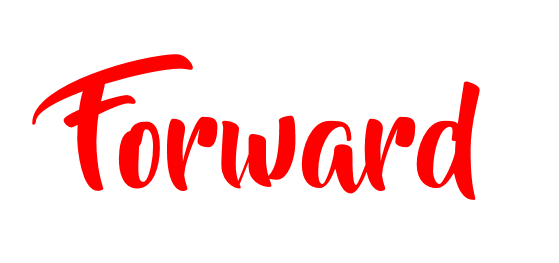 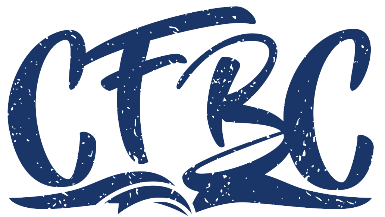 Phase 3:
 Expand Barton Chapel
 Expand Dining Hall & Kitchen
 New Conference & Activities Center on Boys-side of campus
Equipping for the Future
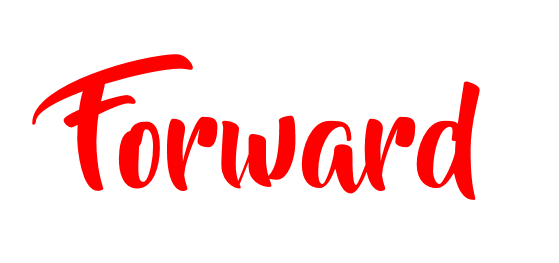 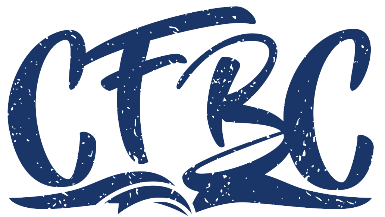 Ephesians 3:20-2120 Now to Him who is able to do exceedingly abundantly above all that we ask or think, according to the power that works in us, 21 to Him be glory in the church by Christ Jesus to all generations, forever and ever. Amen.
Trust God.
Dream Big.
Pray Big.
Equipping for the Future
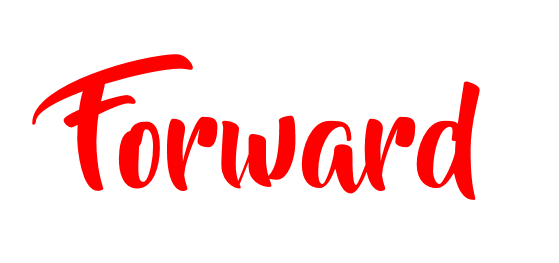 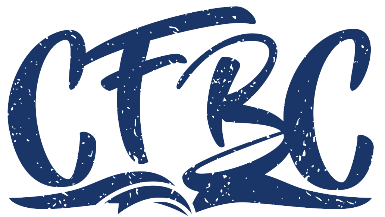 Pray
 Summer campers & staff
 Board of Directors
 The Vision & Plan
 Continue supporting this ministry
Leaving Your Footprint